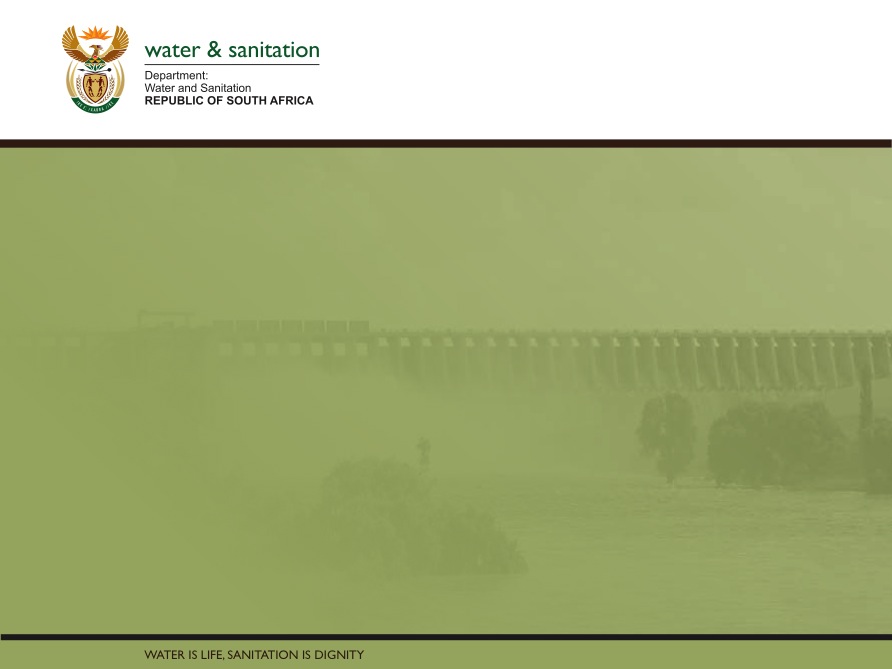 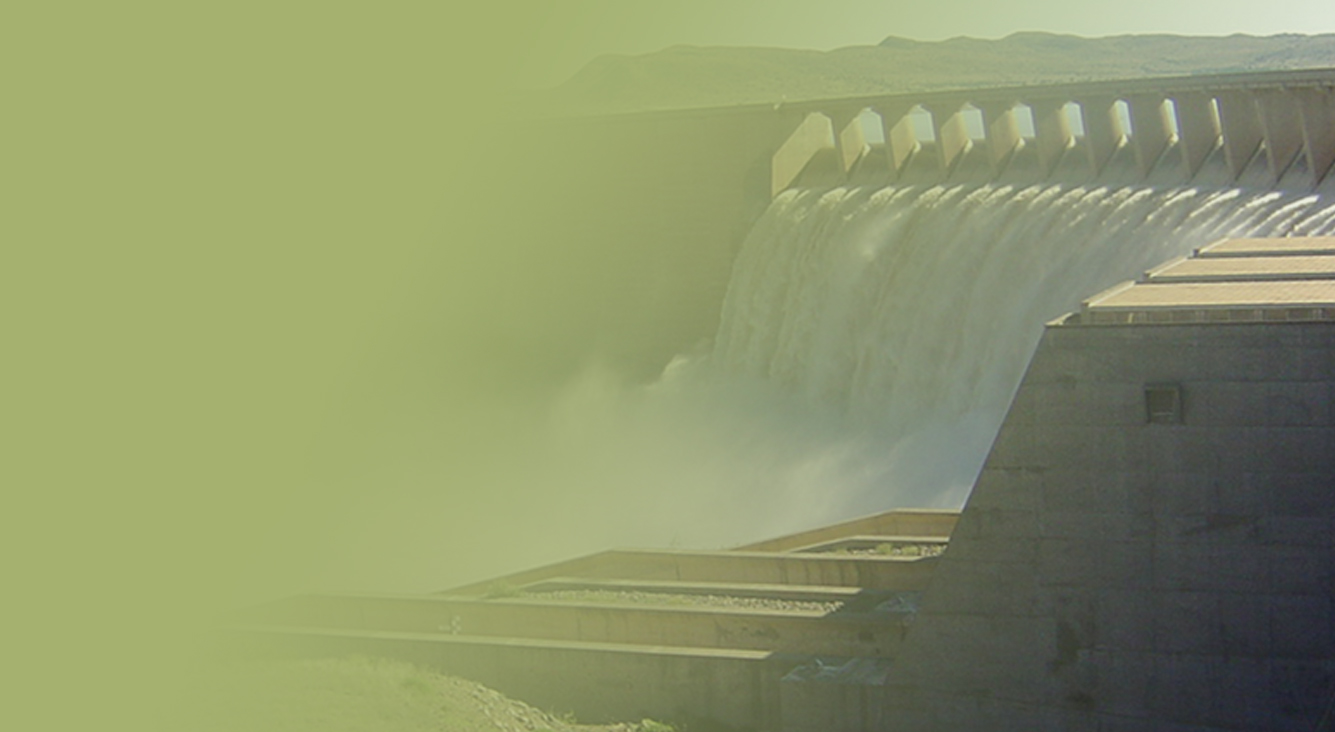 NOORDOEWER / VIOOLSDRIFT DAM FEASIBILITY STUDY

Presented by:
Seef Rademeyer
Department of Water and Sanitation

Date: 27 February 2018
PRESENTATION TITLE

Presented by:
Name Surname
Directorate

Date
1
NOORDOEWER/VIOOLSDRIFT DAM FEASIBILITY STUDY
Main purpose of Study:
Feasibility Design of the Noordoewer/Vioolsdrift Dam (NVD) on Orange River between Namibia & RSA
Purpose of Noordoewer/Vioolsdrift Dam (NVD):
Serve as re-regulating and/or storage dam to improve water resources availability in Lower Orange River, supplying:
Ecological water requirements (EWRs) of the Orange River and Estuary
Domestic water requirements
Industrial water requirements
Mining water requirements
Irrigation water requirements
2
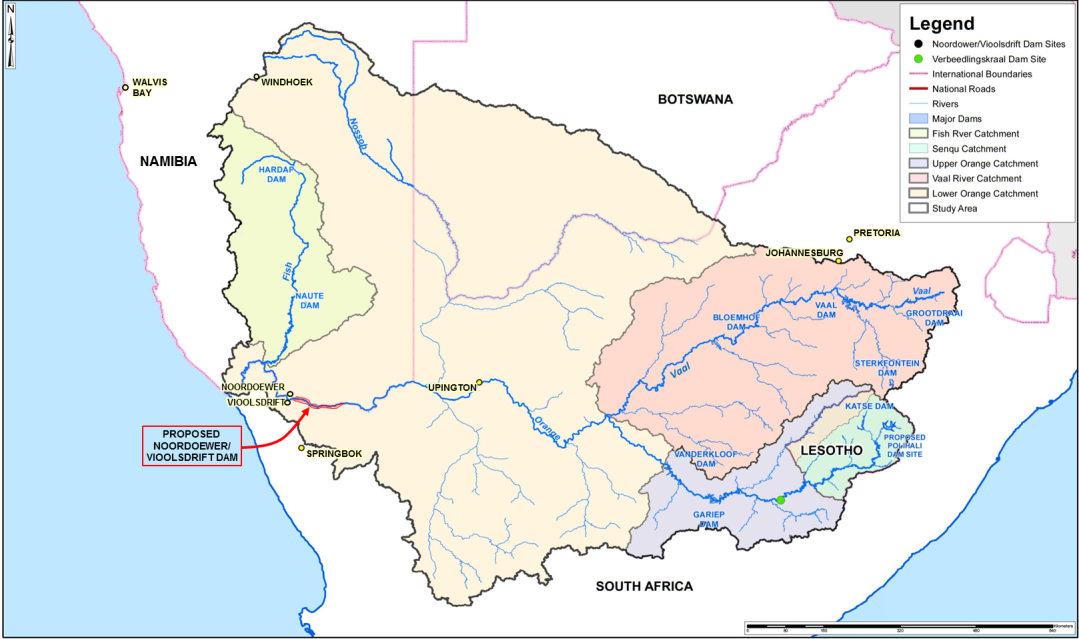 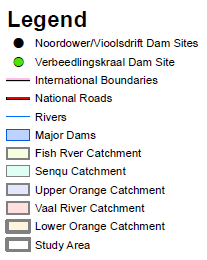 STUDY AREA
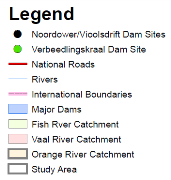 STUDY AREA
Windhoek
Hardap
Dam
Pretoria
Johannesburg
Neckartal
Dam
Neckartal
Dam
Keetmanshoop
Naute 
Dam
Vaal 
Dam
Grootdraai 
Dam
Bloemhof 
Dam
Sterkfontein
Dam
Welkom
Upington
Noordoewer
Vioolsdrift
Katse Dam
Noordoewer / 
Vioolsdrift Dam 
site
Maseru
Polihale 
Dam site
Springbok
Vanderkloof 
Dam
Gariep 
Dam
Verbeeldingskraal Dam site
3
LOWER ORANGE RIVER
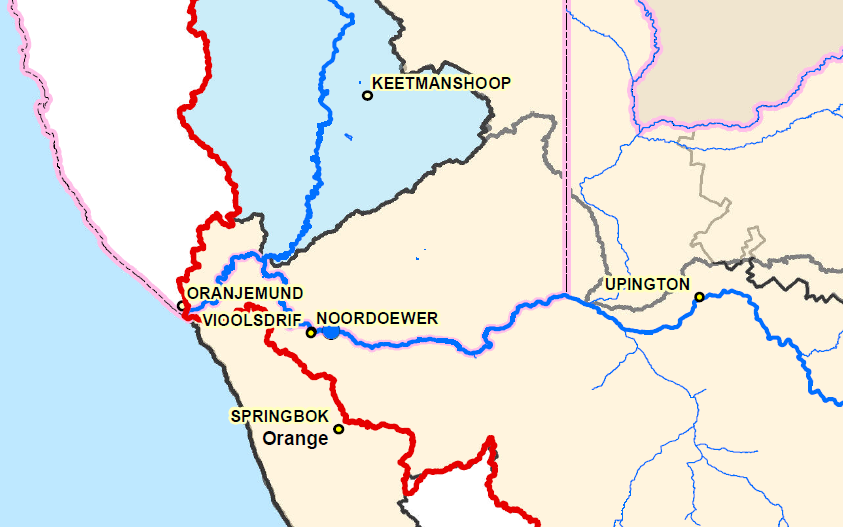 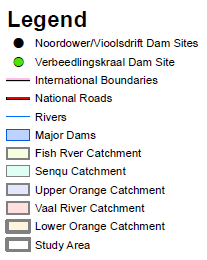 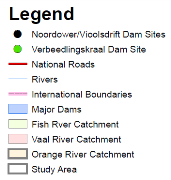 Namibia
NOORDOEWER
NOORDOEWER/
VIOOLSDRIFT 
DAM SITE
South Africa
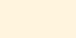 4
4
PURPOSE OF THE STUDY
Main study objectives
Update the water requirement projections in Orange River System
Determine optimum site and size for NVD
Finalise purpose and timing of NVD for re-regulation, for larger storage and/or for both in single/phased approach
Determine timing and most appropriate development option after NVD
Conduct feasibility study on selected NVD site and size to ensure technical, financial, operational and institutional feasibility
Conduct Environmental Impact Assessment (EIA) to ensure environmental and social feasibility
5
POSSIBLE NVD SITES
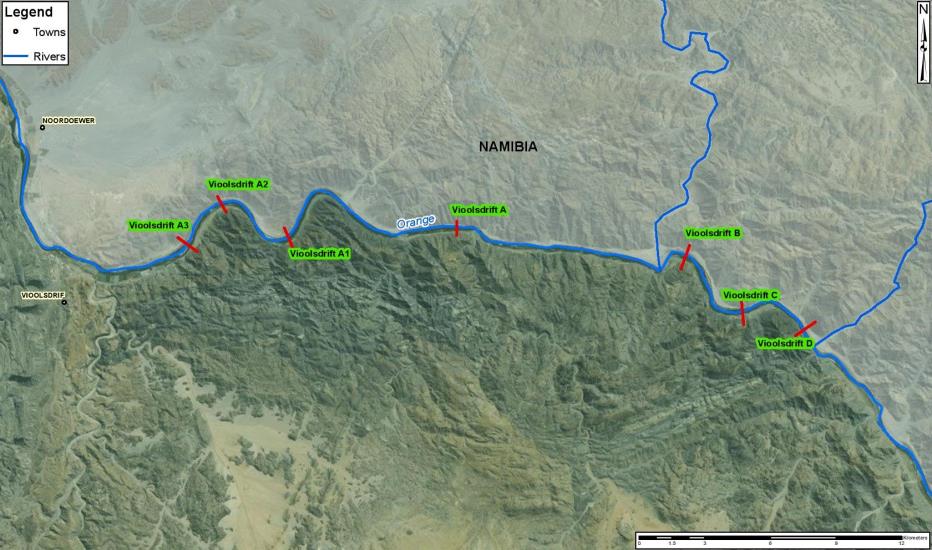 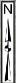 B1
NOORDOEWER
Site A3
VIOOLSDRIFT
Selected for further investigation
7
6
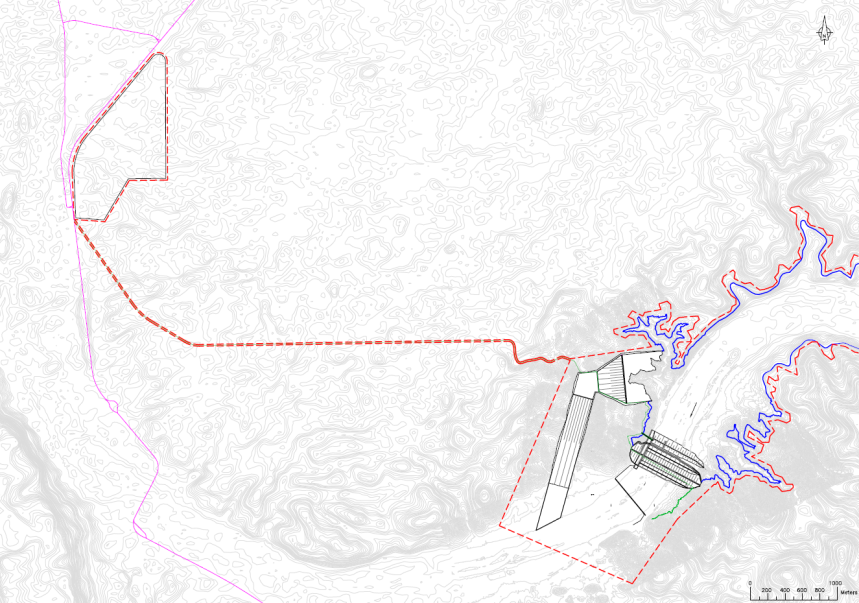 B1
GENERAL PROJECT LAYOUT
Noordoewer
C13
Residential and 
operational office area
NAMIBIA
NVD international 
operational area border
NVD area border
B1
Access road
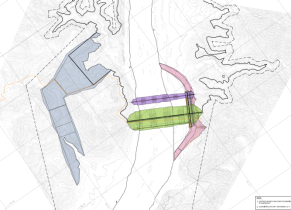 Namibia border
post
Side spillway
NVD embankment
NVD international 
operational area border
Hydropower house
RSA border
post
Flow gauging weir
Vioolsdrift
N7
RSA
Orange River
7
OPTIMUM NOORDOEWER/VIOOLSDRIFT DAM SIZE
Alternative dam development options
Option 1
Fish River
Vaal River
Noordoewer/
Vioolsdrift Dam
Vanderkloof 
Dam
Gariep 
Dam
LHWP-1
Estuary
5
4
3
2
Polihali 
Dam
73.5 m / 2 800 million m³
Option 2
Fish River
Vaal River
Noordoewer/
Vioolsdrift Dam
Vanderkloof 
Dam
Gariep 
Dam
Verbeeldingskraal  Dam
LHWP-1
Estuary
5
4
3
2
Polihali 
Dam
41 m / 645 million m 3
95 m / 2 117 million m 3
8
AREA TO BE INUNDATED BY OPTION 1
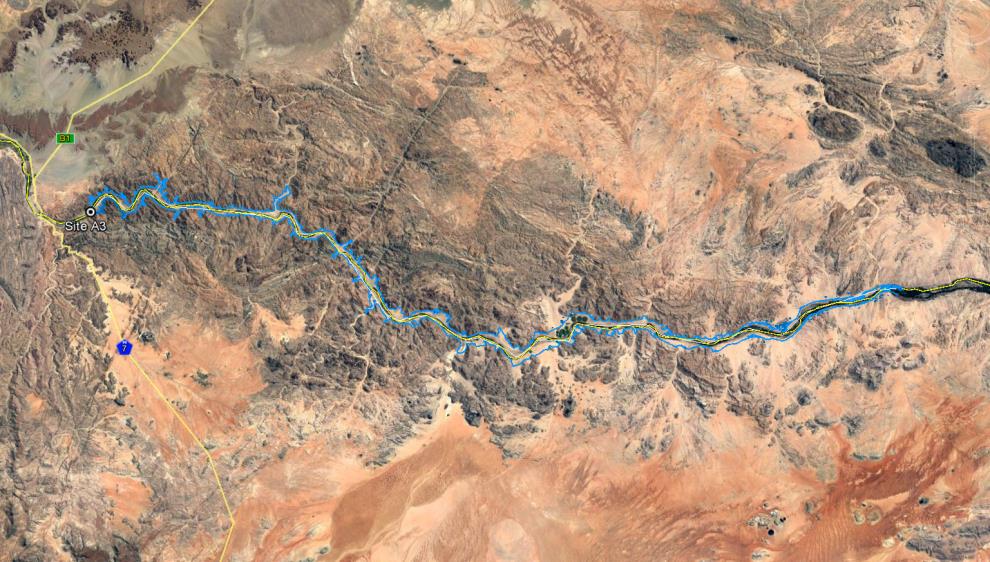 Haib River
Noordoewer
Option 1
95 km
FSL/area 
inundated
Vioolsdrift
Witbank
Henkries
absrtaction
Goodhouse
Area to be inundated = 122 km2
9
9
AREA TO BE INUNDATED BY OPTION 2
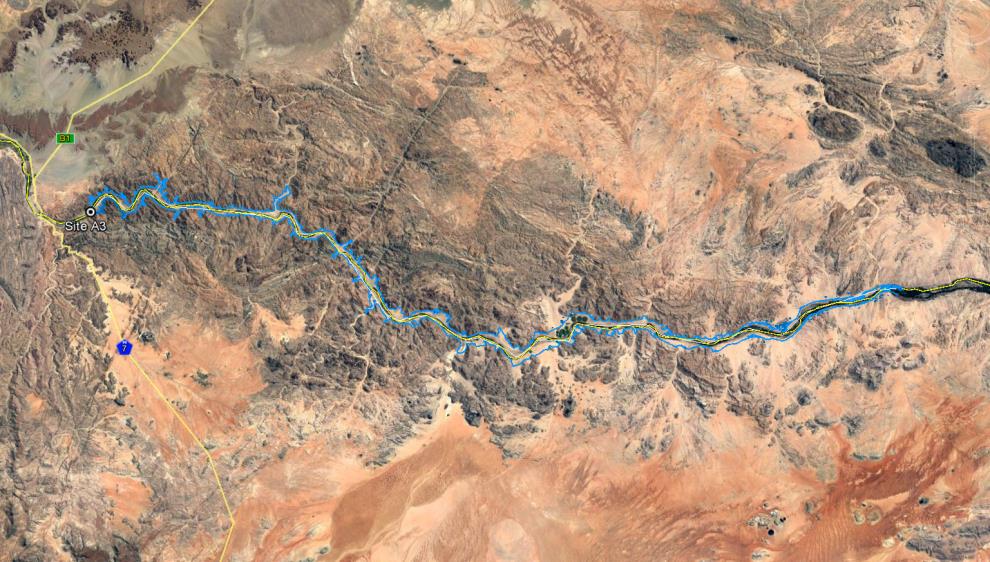 Haib River
Noordoewer
Option 2
50 km
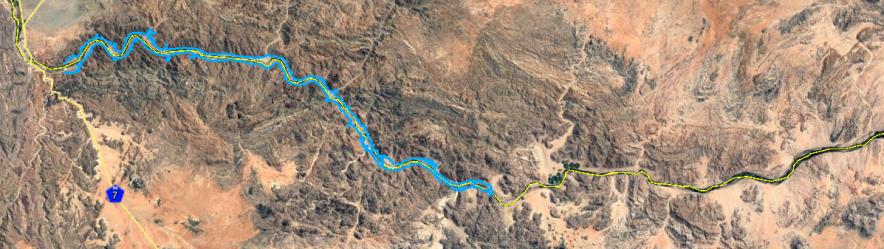 FSL/area 
inundated
Vioolsdrift
Witbank
Henkries
absrtaction
Goodhouse
Area to be inundated = 43 km2
10
10
OPTIMUM NOORDOEWER/VIOOLSDRIFT DAM SIZE
Alternative dam development options
* No feasibility study conducted yet for Verbeeldingskraal Dam
11
OPTIMUM NOORDOEWER/VIOOLSDRIFT DAM SIZE
Other practical considerations
Verbeeldingskraal Dam
To implement will take about 15 years to go through feasibility (including assessment of EWRs), design and construction phases
Separate EIA process required 
Flooding of Lesotho area – negotiation period 
Raise capital for 2 large dams
Cost apportionment negotiations with Namibia for all dams
URV for Verbeeldingskraal Dam is lower than raising of Gariep Dam
12
CONCLUSIONS
Study to be finalised regarding the best option (NVD size) for implementation

Engagement currently underway between South Africa and Namibia on the optimum development option

EIA to be conducted as per chosen best development option
13
.
THANK YOU
14